Chapter 1Matter on the Atomic Scale
Why Care about Chemistry?
Chemistry 
The science of matter and the transformations it can undergo.
Why should you study it?
It helps us understand our surroundings and the way we function.
It plays a central role in medicine, engineering and many sciences.
Consider the anticancer drug Taxol®.
Molecular Medicine
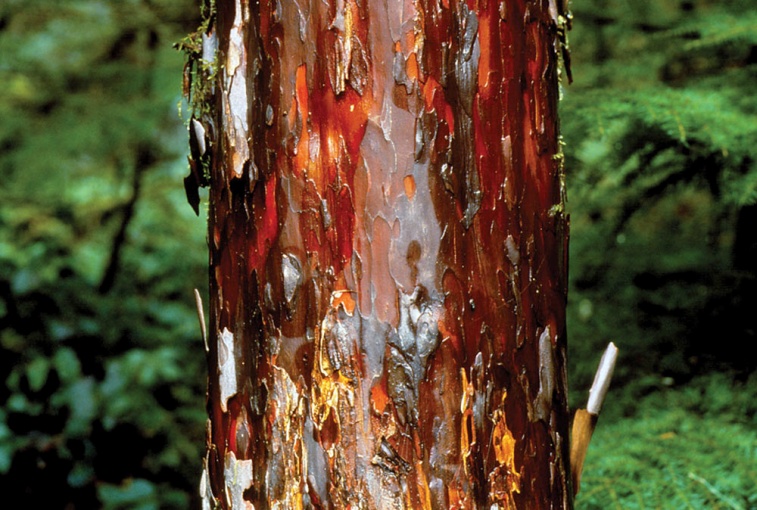 Pacific yew bark extract has cancer-fighting properties.
 
Chemists:
Isolated the active chemical: Paclitaxel
Determined its formula: C47H51NO14.
Determined its structure:
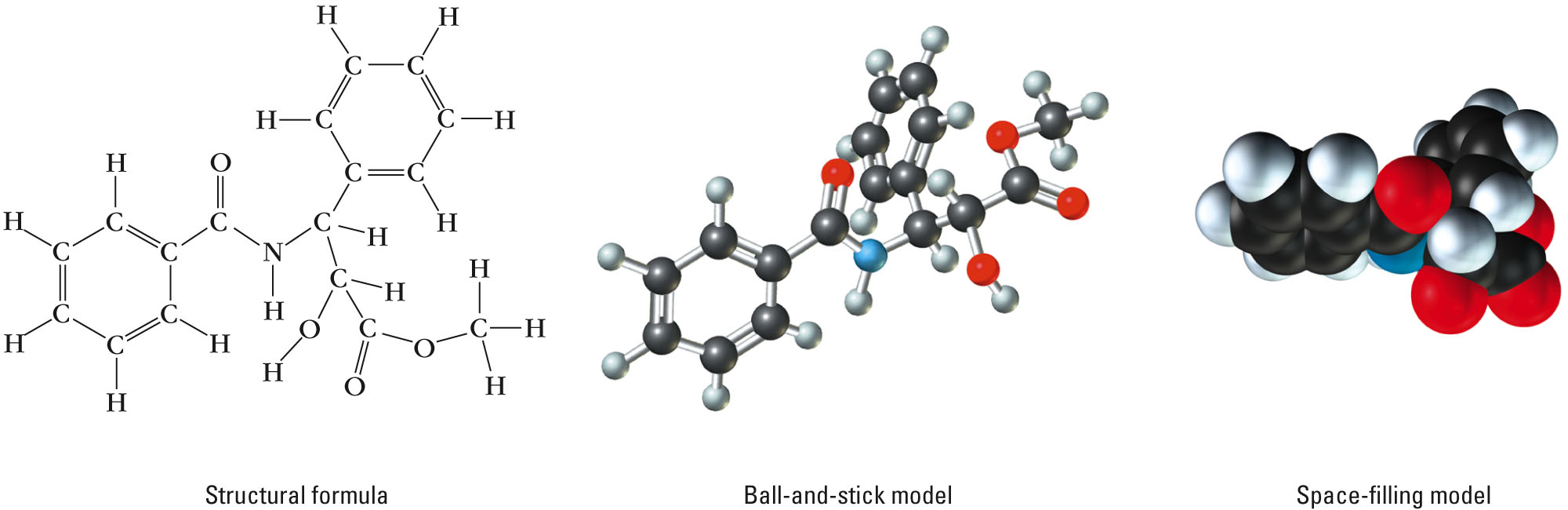 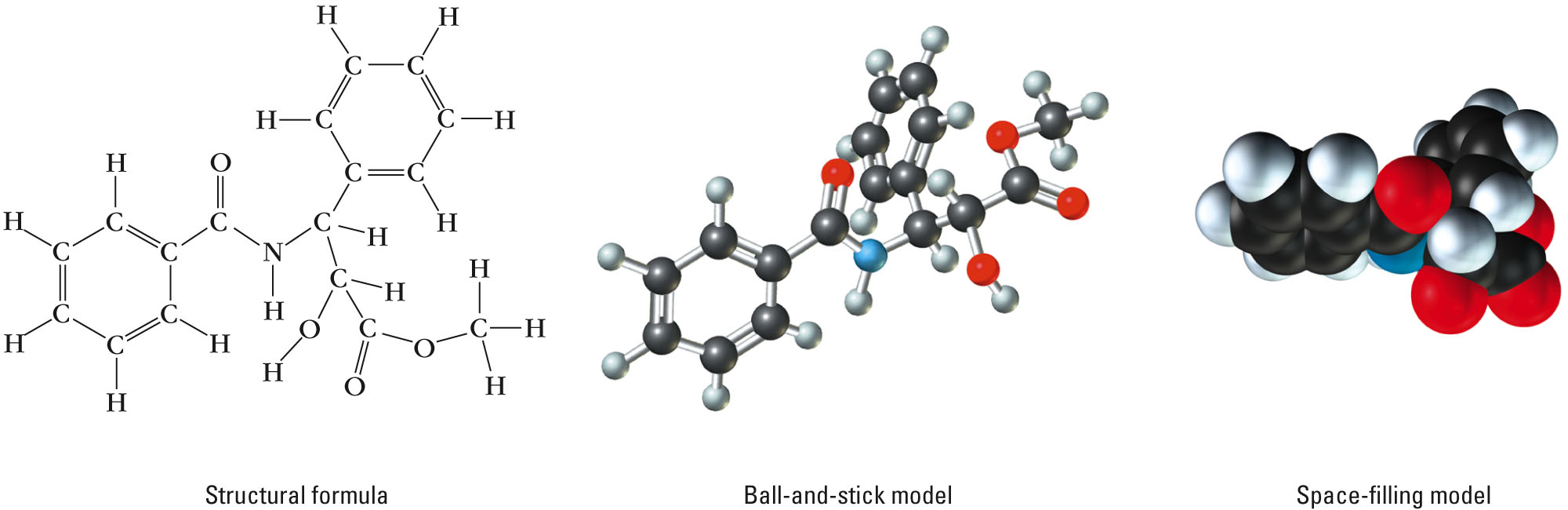 Smaller of two parts
of paclitaxel
(Taxol®)
Space-filling model	       Ball-and-stick model
Molecular Medicine
Pacific yew is a poor drug source.
Removing the bark kills the tree.
Six 100-year-old trees would be needed to treat one patient.
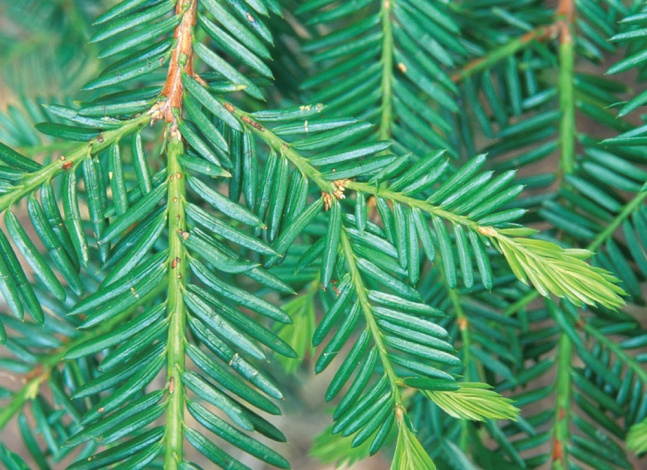 Another source was needed.
An English-yew needle extract can be converted into paclitaxel.
English yew is common and fast growing.
Needles can be harvested without killing the tree.
How Science is Done
Observations are made.
A hypothesis is proposed.
A tentative idea to explain the observations.
Suggests further experiments to check if correct.

A hypothesis:  “Plant extracts treat cancer”.

Experiments generate:
Qualitative data – no numerical information, or
Quantitative data - contains “numbers”
Ice melting
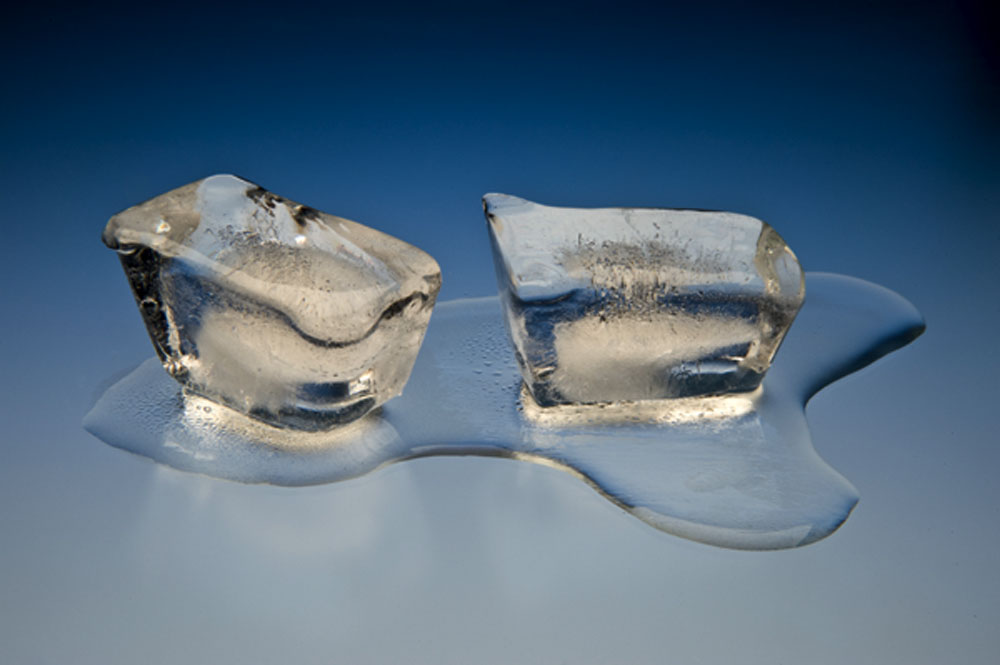 Identifying Matter: Physical Properties
Physical properties can be measured without changing the composition of a substance.
Temperature
Pressure
Mass
Volume
State (solid, liquid, or gas)
Melting point
Boiling point
Density
Color
Shape of crystals
Physical Change
The same substance is present before and after a physical change.
physical state may change.
    e.g. ice melting (solid water → liquid water).
gross shape may change.
    e.g. a lump of lead hammered into a sheet.

size may change.
     e.g. a piece of wood is cut in two.
T (°F)	T (°C)
Water freezes	  	  32		   0
Water boils			212		100
Normal body T	  	  98		  37
Physical Change
Temperature (T) 
Measures relative energy (E) content of an object.
E transfers from high-T to low-T objects.
T is often given in degrees Fahrenheit (°F) in the U.S.
The rest of the world uses degrees Celsius (°C).
5
9
9
5
100
180
T (°C) = [T (°F) – 32] x
or
   T (°C) = [T (°F) – 32] x

and
  T (°F) =      [T (°C)]  + 32
Temperature
water boils
100°C
212°F
100
steps
180
steps
0°C
32°F
water freezes
mass
Volume
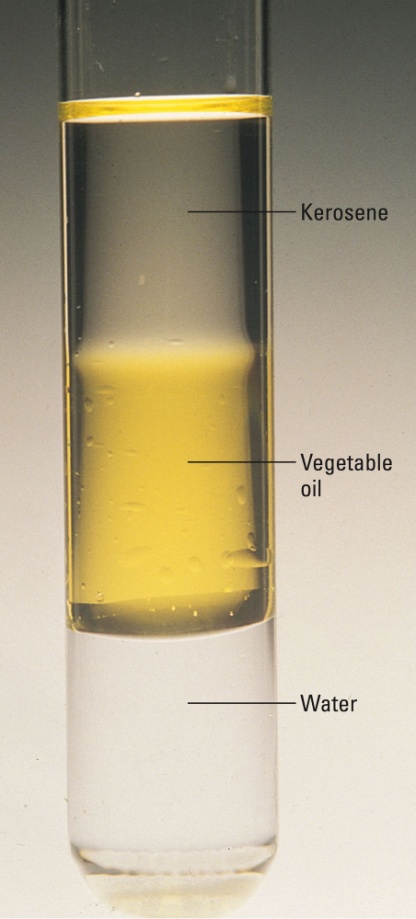 Density at 20°C
Substance    d (g/mL)
ethanol		  0.789
water		  0.998
magnesium	  1.74
aluminum	  2.70
titanium		  4.50
copper		  8.93
lead		11.34
mercury	13.55
gold		19.32
m
V
d =
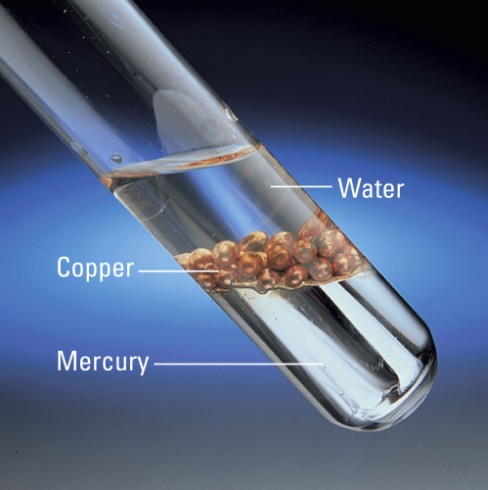 Kerosene, vegetable
oil and water
Water, copper and mercury
Density
Physical property:      density =
Density at 20°C
Substance    d (g/mL)
magnesium	  1.74
aluminum	  2.70
titanium		  4.50
copper		  8.93
lead		11.34
mercury	13.55
gold		19.32
215.8 g
19.1 mL
m
V
=
d=
Density
A piece of metal has mass = 215.8 g.  When placed into a measuring cylinder it displaces 19.1 mL of water.  Identify the metal.
= 11.3 g/mL
Probably lead
desired units
known units
known units x
13.55 g
1 mL
= 3274 mL 	x
Dimensional Analysis
Example
Determine the mass of 3274 mL of mercury.
= 4.436 x 104 g
m = V x d
A proportionality factor was used.
= desired units
= 1
= 1
453.59 g
1 lb
1 lb
 453.59 g
453.59 g
 1 lb
Dimensional Analysis
Since 1 lb = 453.59 g  we can write:
and
Example
Determine the mass (in grams) of a 2000. lb car.
2000. lb x
= 9.072 x 105 g
Multiplication by 1!
The quantity doesn’t change – just the units!
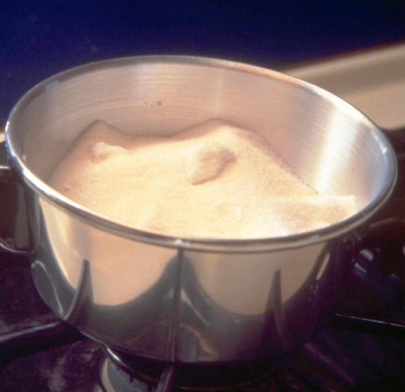 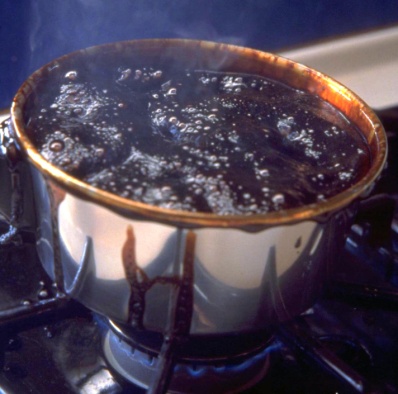 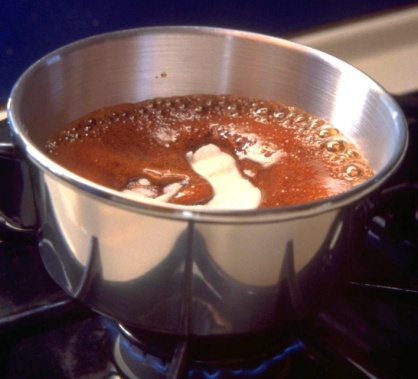 sucrose                                     carbon  +  water
heat
reactant		          			products
Chemical Properties
Chemical property
A chemical reaction that a substance can undergo.
Chemical Reaction?
Reactant atoms rearrange into different substances.
Sucrose caramelizes, then turns to carbon on heating.
Chemical Properties
Describe the change as chemical or physical:
(a)	A cup of household bleach changes the color of your favorite T-shirt from purple to pink.
Chemical change
Fuels in the space shuttle (hydrogen and oxygen) combine to give water and provide energy to lift the shuttle into space.
Chemical change
(c) An ice cube in your glass of lemonade melts.
Physical change
Classifying Matter
Mixtures of substances are either:
Homogeneous
two or more substances in the same phase.
completely uniform.
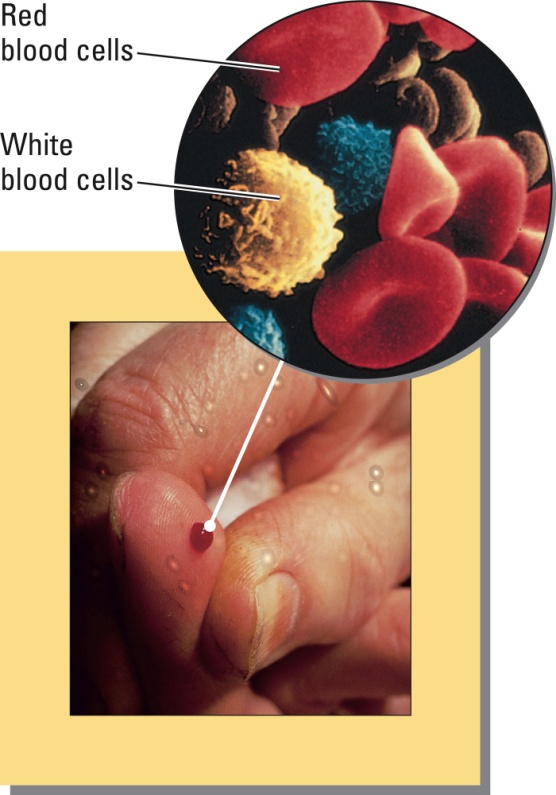 Heterogeneous
properties in one region differ from the properties in another region.
a microscope may be needed to see the variation.
Substances & Mixtures
Sample		    heterogeneous     homogeneous
blood			
air
apple	
oil & vinegar dressing
milk
filtered ocean water
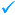 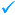 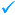 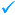 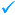 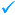 Blood appears homogeneous to the unaided eye, but not under a microscope.
“Homogenized” milk appears homogeneous, but not under a microscope.
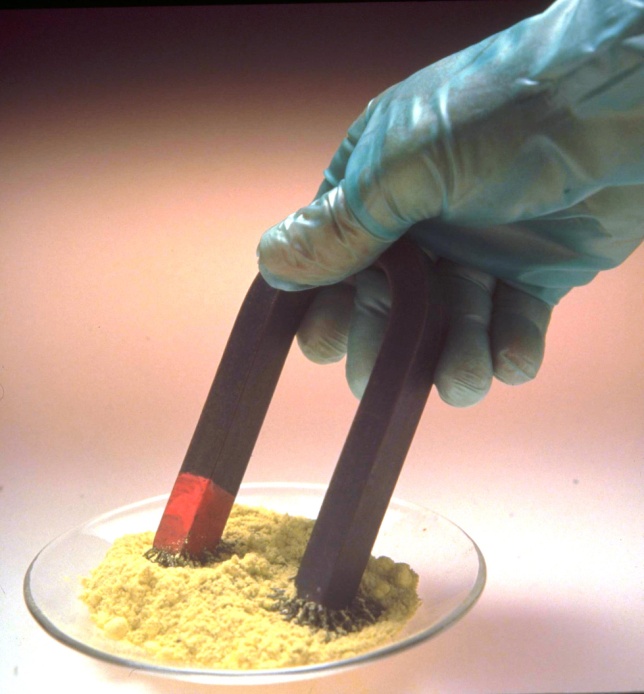 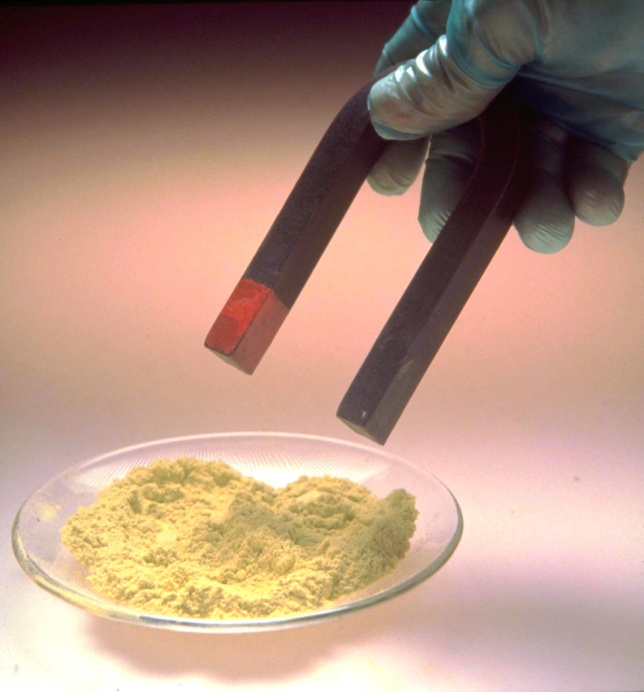 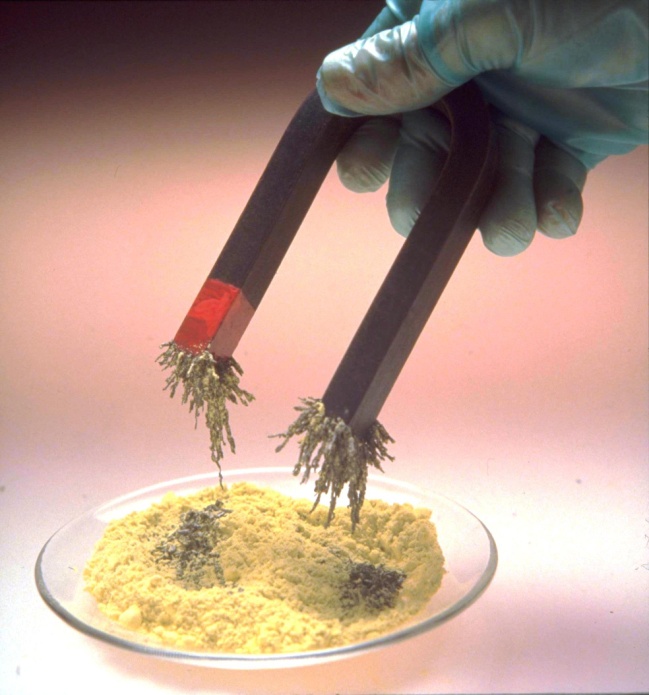 Separation & Purification
Mixtures can be separated by physical methods.

e.g. 	A magnet separating iron filings from sulfur powder.
O2
(colorless gas)
H2
(colorless gas)
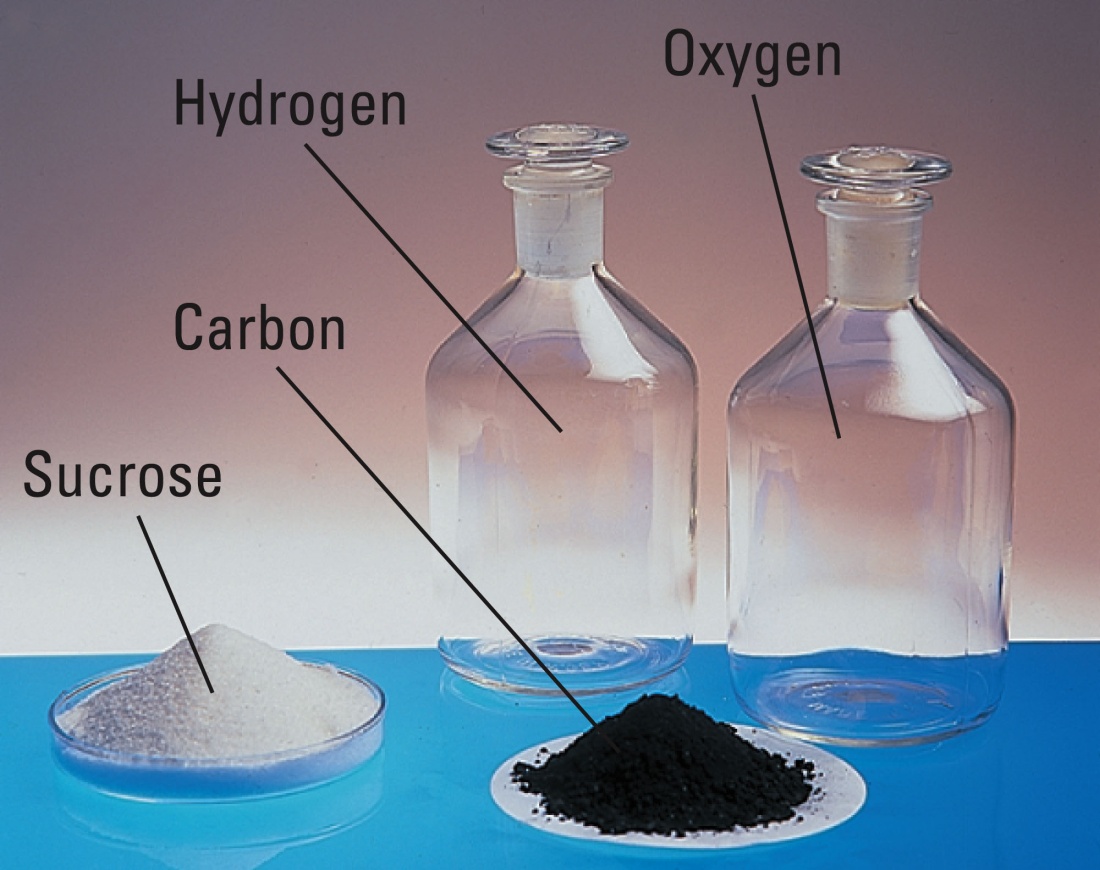 carbon
(black solid)
sucrose
(white solid)
Classifying Matter: Compounds
Most substances are compounds:
They will decompose into simpler substances
Sucrose → carbon, hydrogen and oxygen.
Classifying Matter: Elements
Compounds	
Have specific composition
Sucrose is always 42.1% C, 6.5% H and 51.4% O by mass.
Have specific properties. 
Water always melts at 0.0°C (1 atm).
Water always boils at 100.0°C (1 atm).
Elements	
Cannot be decomposed into new substances
Matter (may be solid, liquid, or
gas): anything that occupies
space and has mass
Physically
separable into
Heterogeneous matter: 
nonuniform composition
Homogeneous matter: 
uniform composition throughout
Physically
separable into
Substances: fixed
composition; cannot
be further purified
Solutions: homogeneous
mixtures; uniform compositions
that may vary widely
Chemically
separable into
Compounds: elements
united in fixed ratios
Elements: cannot be subdivided
by chemical or physical changes
Combine chemically
to form
Types of Matter
nano
SI prefix
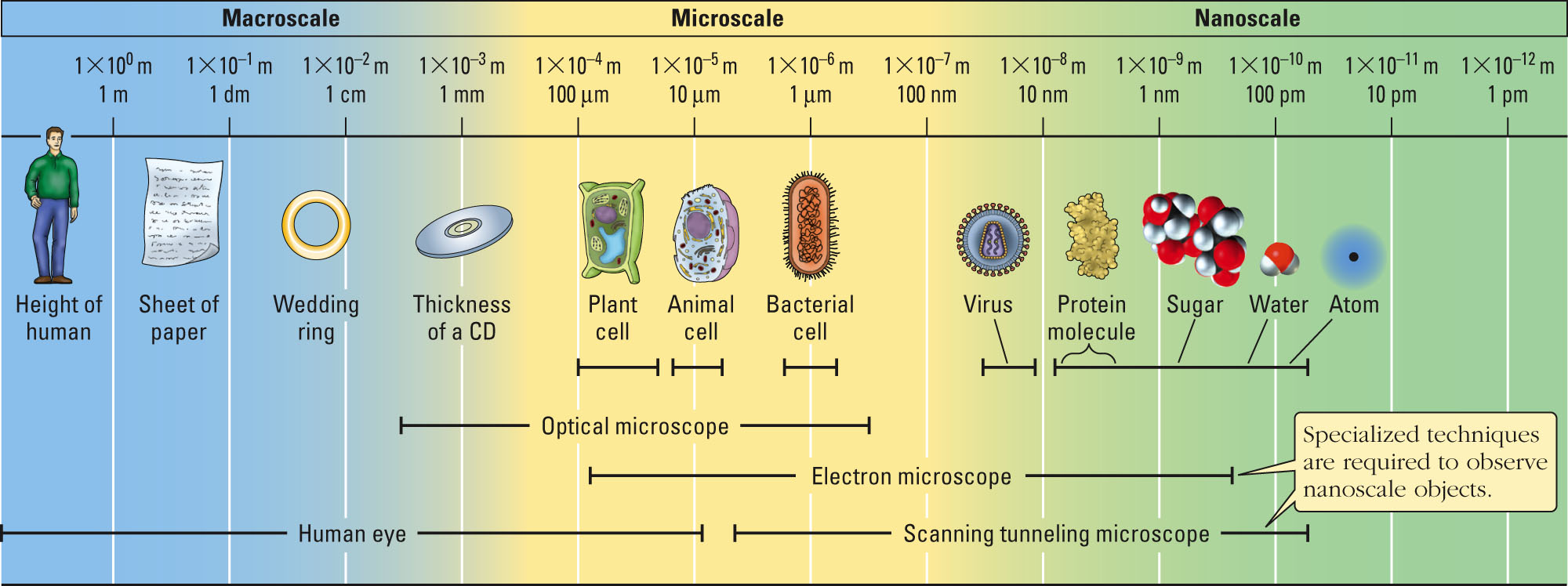 Nanoscale Theories & Models
macroscale	objects can be seen, measured and handled without any aids.
microscale 	objects can be seen with a microscope.
nanoscale	objects have dimensions ≈ an atom.
Metric Units
Prefixes multiply or divide a unit by multiples of ten.
Prefix        Factor 
mega	M	106
kilo	k	103
deci	d	10-1
centi	c	10-2
milli	m	10-3
micro	μ 	10-6
nano	n	10-9
pico	p	10-12
Examples
1 kilometer = 1 km = 1 x 103 meter

1 microgram = 1 μg = 1 x 10-6 gram
States of Matter: Solids, Liquids & Gases
Kinetic-Molecular Theory
Matter consists of tiny particles in constant motion.
Solid
Closely-packed particles often in regular arrays.
Fixed locations.
Vibrate back & forth.
Rigid materials.
Small fixed volume.
External shape often reflects inner structure.
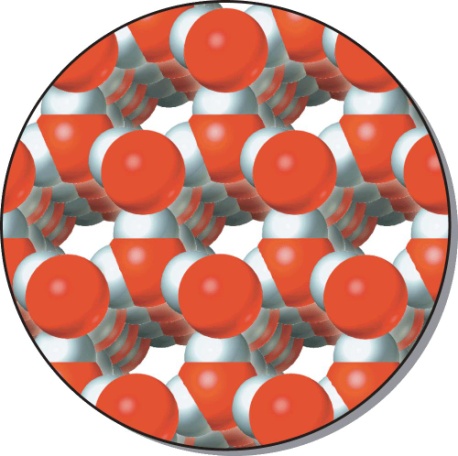 States of Matter: Solids, Liquids & Gases
Liquid
Closely spaced (similar to solids).
Slightly larger, fixed volume than a solid.
More randomly arranged than a solid.
Constant collisions with neighbors.
Less confined, can move past each other.
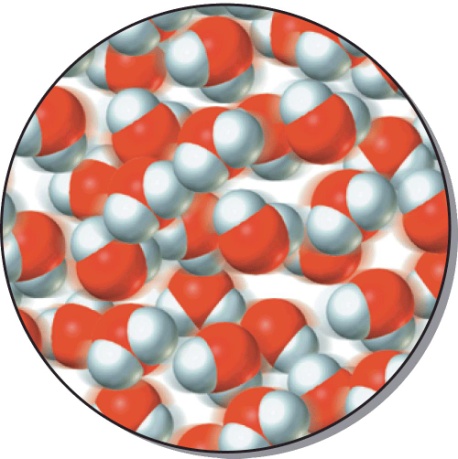 Gas
Continuous rapid motion
Particles are widely spaced.
Travel large distances before colliding.
No fixed volume or shape.
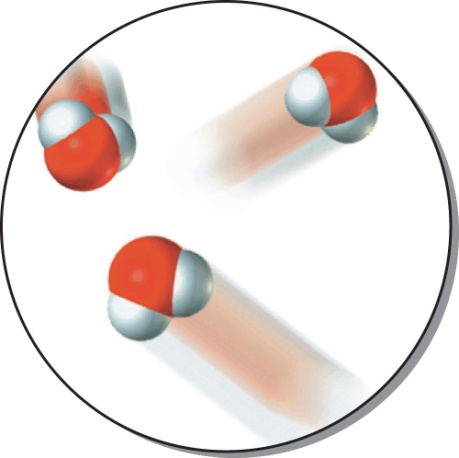 The Atomic Theory
All matter is made up of extremely small atoms. 
All atoms of a given element are chemically identical.
Compounds form when atoms of two or more elements combine.
usually combine in the ratio of small whole numbers.
Chemical reactions join, separate, or rearrange atoms.
Atoms are not created, destroyed or converted into other kinds of atoms during a chemical reaction.
The Chemical Elements
Elements have unique names and symbols.
From people, places, mythology…
Symbols start with a capital letter.
Extra letters are lower-case.
Most symbols are obvious abbreviations
Helium = He			Hydrogen = H
Americium = Am		Zinc = Zn
“Old”-element symbols come from ancient names.
Gold = Au (aurum)	Tin = Sn (stannum)
Silver = Ag (argentum)	Lead = Pb (plumbum)
Element	Discovery	Origin of Name
Carbon (C)	Ancient	L. carbo (charcoal)

Curium (Cm)	Seaborg et al. 	In honor of Marie and Pierre Curie
	1944	Nobel prize winners

Hydrogen (H)	Cavendish	Gr. hydro (water) + genes (maker)
	1766

Mercury (Hg)	Ancient	Mythology: messenger of the gods
		Gr. hydrargyrum (liquid silver)

Titanium (Ti)	Gregor	L. Titans (1st sons of the earth)
	1791

Neon (Ne)	Ramsay & Travers	Gr. neos  (new)	
	1898

Polonium (Po)	M. & P. Curie	In honor of Poland
	1898
The Chemical Elements
Types of Elements
More than 110 elements are currently known
90 occur naturally on earth.
the rest are man-made (synthetic).
most are metals (only 24 are not).

Metals
solids (except mercury – a liquid).
conduct electricity.
ductile (draw into wires).
malleable (roll into sheets).
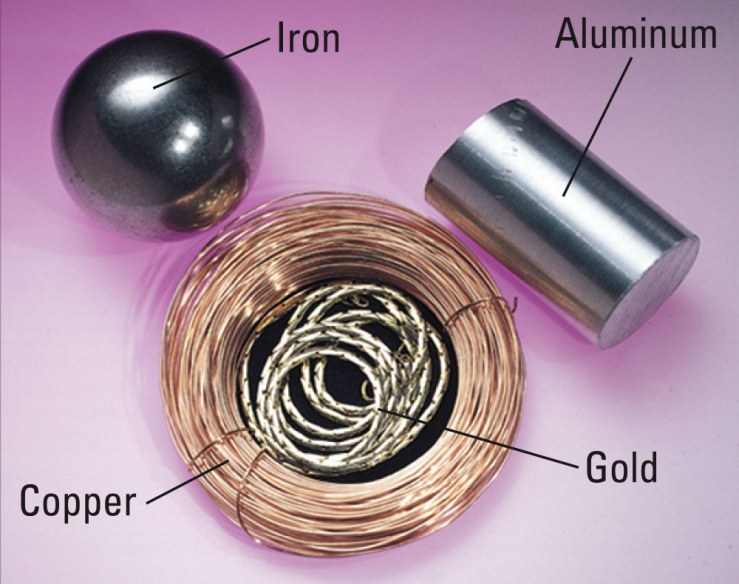 Types of Elements
Nonmetals
Occur in all physical states.
solids: sulfur, phosphorus, carbon.
liquid: bromine.
gases: oxygen, helium, nitrogen.


Do not conduct electricity.
graphite (a form of carbon) is one exception.
Sulfur and bromine
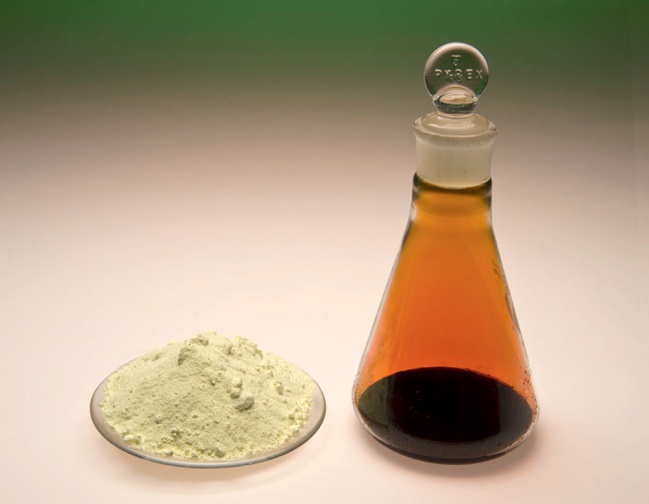 Types of Elements
Ultrapure silicon
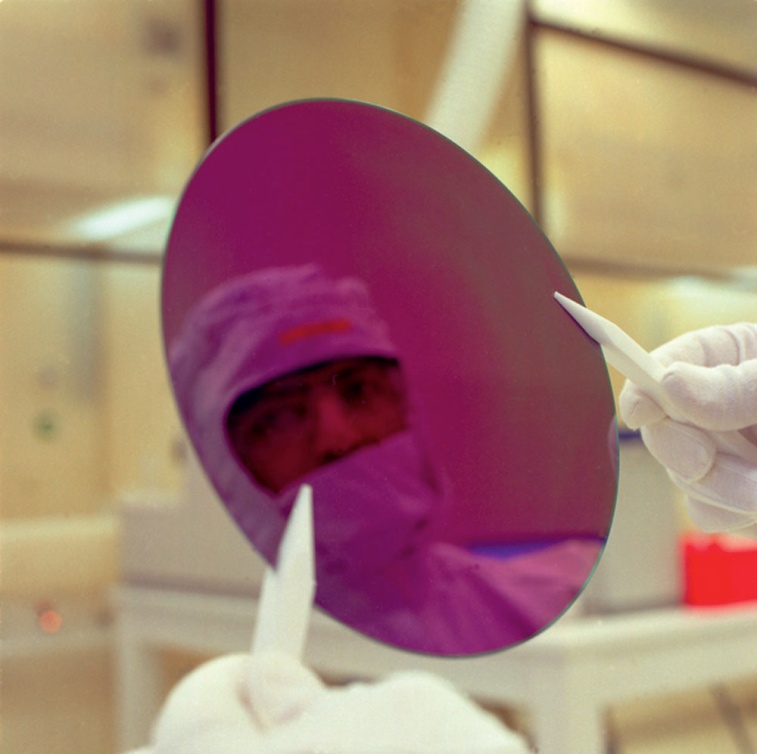 Six are metalloids:
boron
silicon
germanium
arsenic
antimony
tellurium
They exhibit metallic and nonmetallic properties:
Look like metals (shiny).
Conduct electricity (not as well as metals).
they are semiconductors.
Elements that Consist of Molecules
Most non-metal elements form molecules.
A chemical formula shows the composition:
Diatomic examples:
Cl2		O2		N2 		F2
Polyatomic examples:
O3 		P4		S8
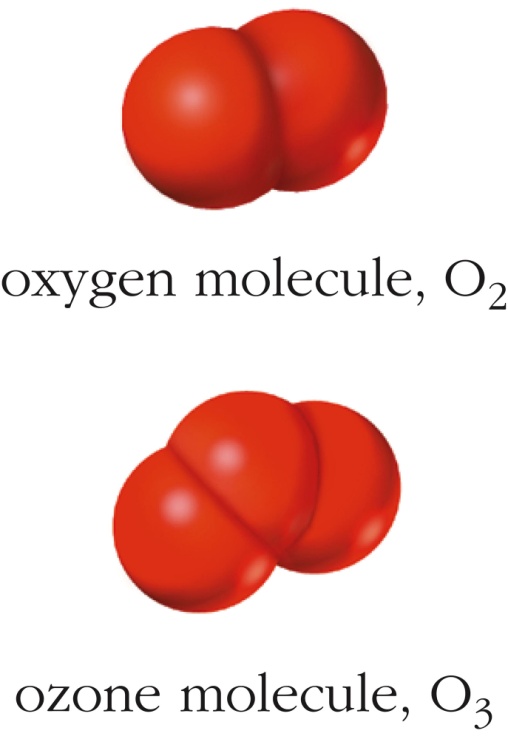 Allotropes
Different forms of an element (same T, P and phase)
Oxygen (gas):
O2 (oxygen)
O3 (ozone)
Carbon (solid):
C (diamond)
C (graphite)
C60 (buckminsterfullerine) & other fullerines
C (nanotubes)
Allotropes
Diamond
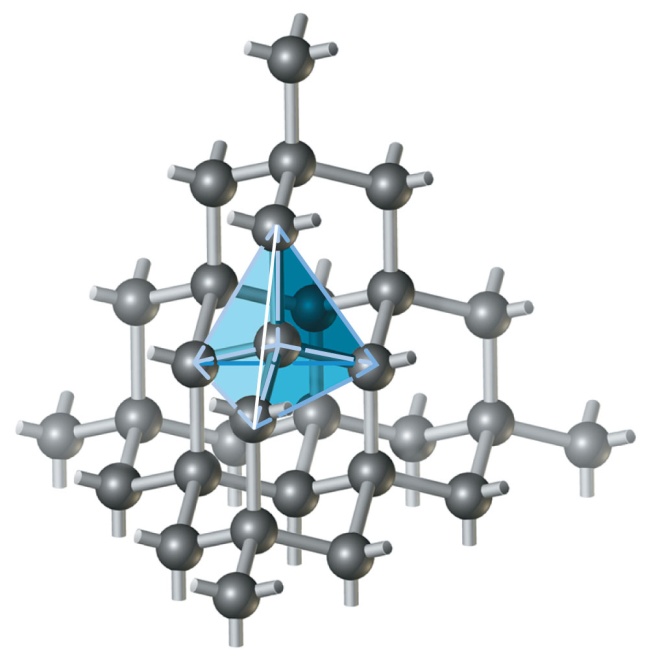 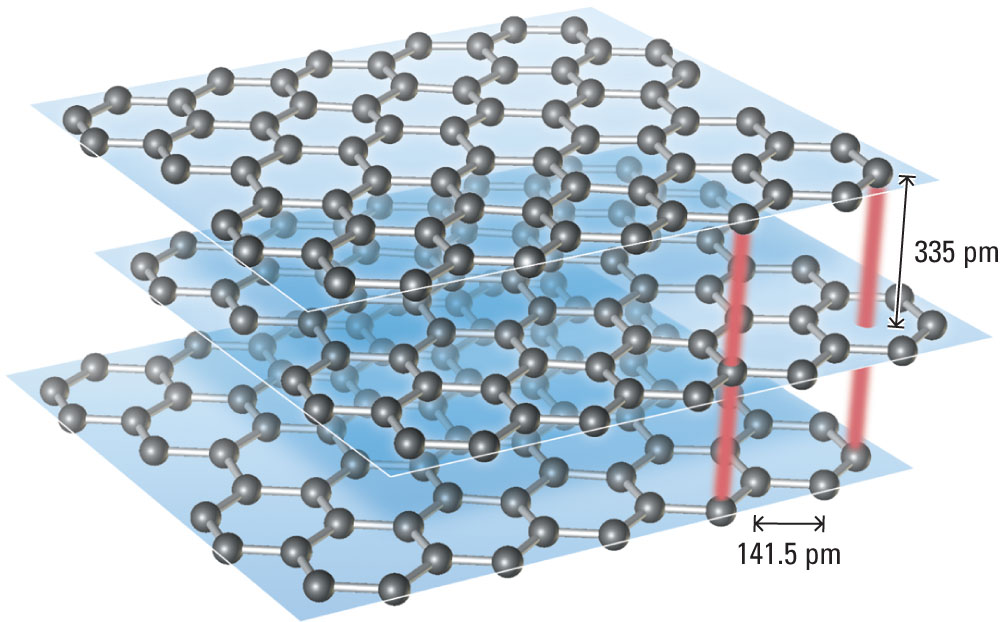 Graphite
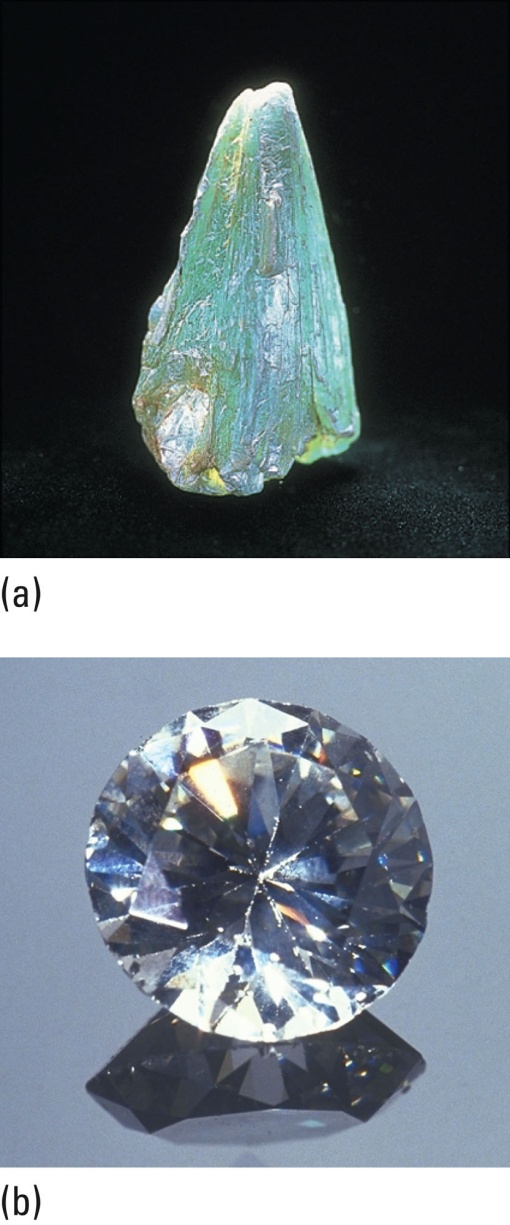 Buckminsterfullerene
Carbon nanotube
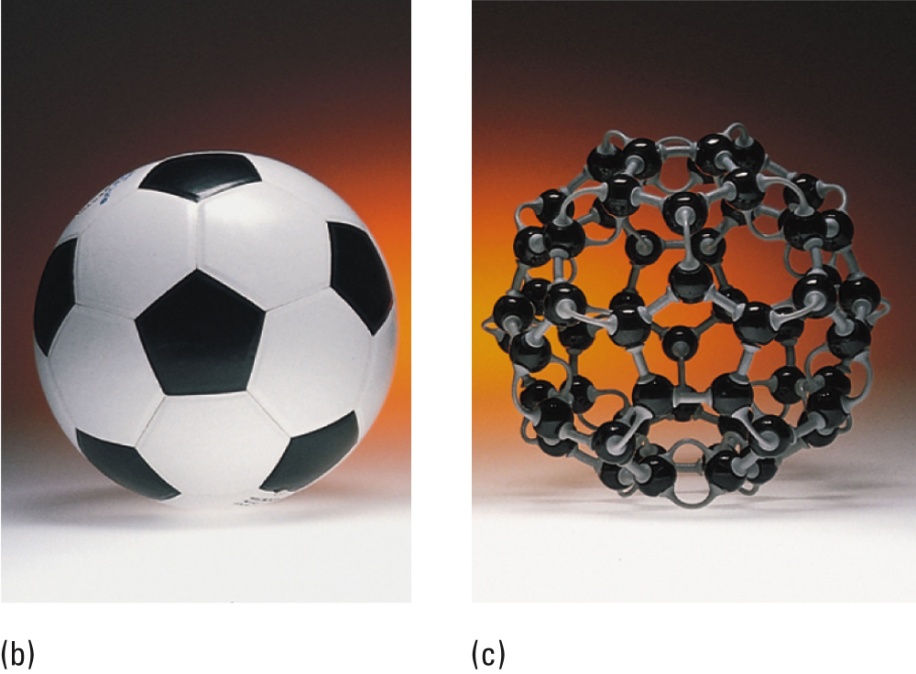 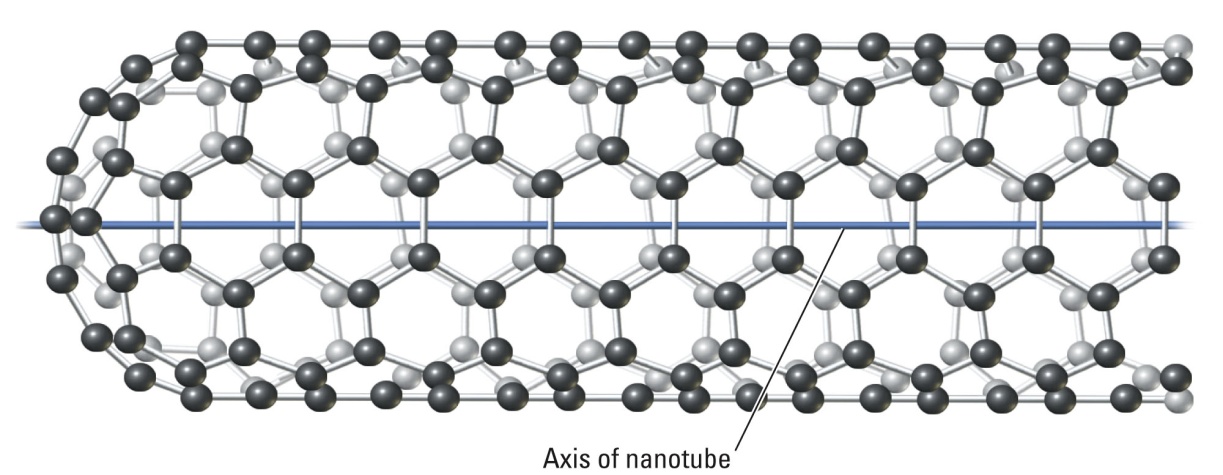 Chemical equations show:
How reactants convert into products.
heat
C12H22O11(s)                     12 C(s)   +  11 H2O(g)
sucrose                             carbon   +    water
Communicating Chemistry: Symbolism
Chemical formulas show:
Number and type of atoms in the molecule.
Relative ratio of the atoms in a compound.
C12H22O11(s) 		CH3OH(ℓ)		NaCl(s)
sucrose		methanol	         table salt